宣教关怀：慈爱的天父，日本是福音硬土。虽然日本的宣教历史很悠久了，但日本人基督徒不到两巴仙，还是未得之民。前首相安倍晋三被枪杀，凶手认为安倍与他痛恨的统一教有关系，因为他的母亲做统一教的教徒奉献钱财，导致家庭破产。这使很多日本人误解基督教，更加抗拒福音。这也使在日本的宣教工作更加困难。求主帮助宣教士和鸽子们灵巧像蛇，驯良像鸽子，帮助日本人能够正确的认识基督教和慈爱的真神。奉耶稣基督名求，阿们。
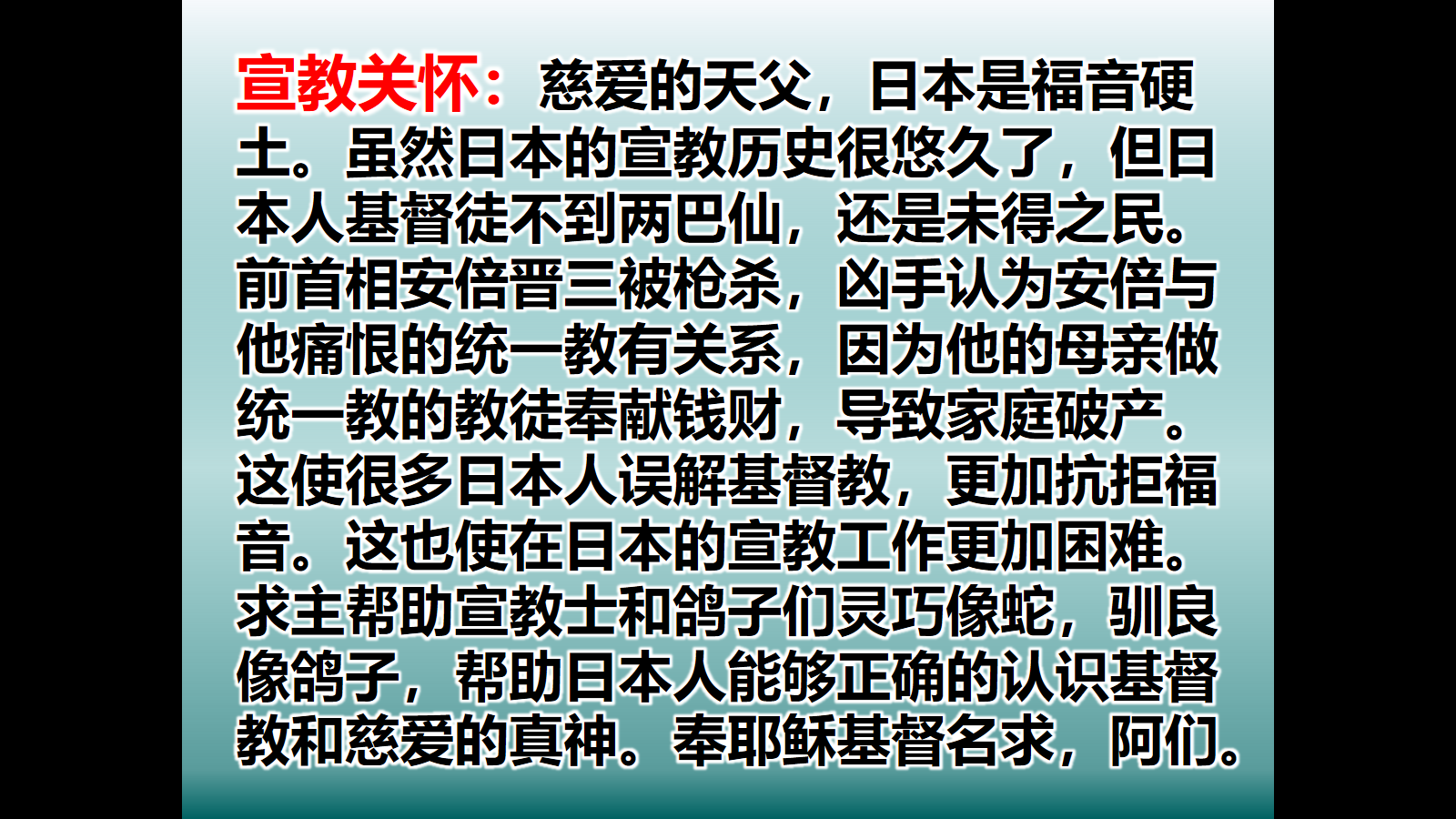